Standardna devijacija i Normalna razdioba
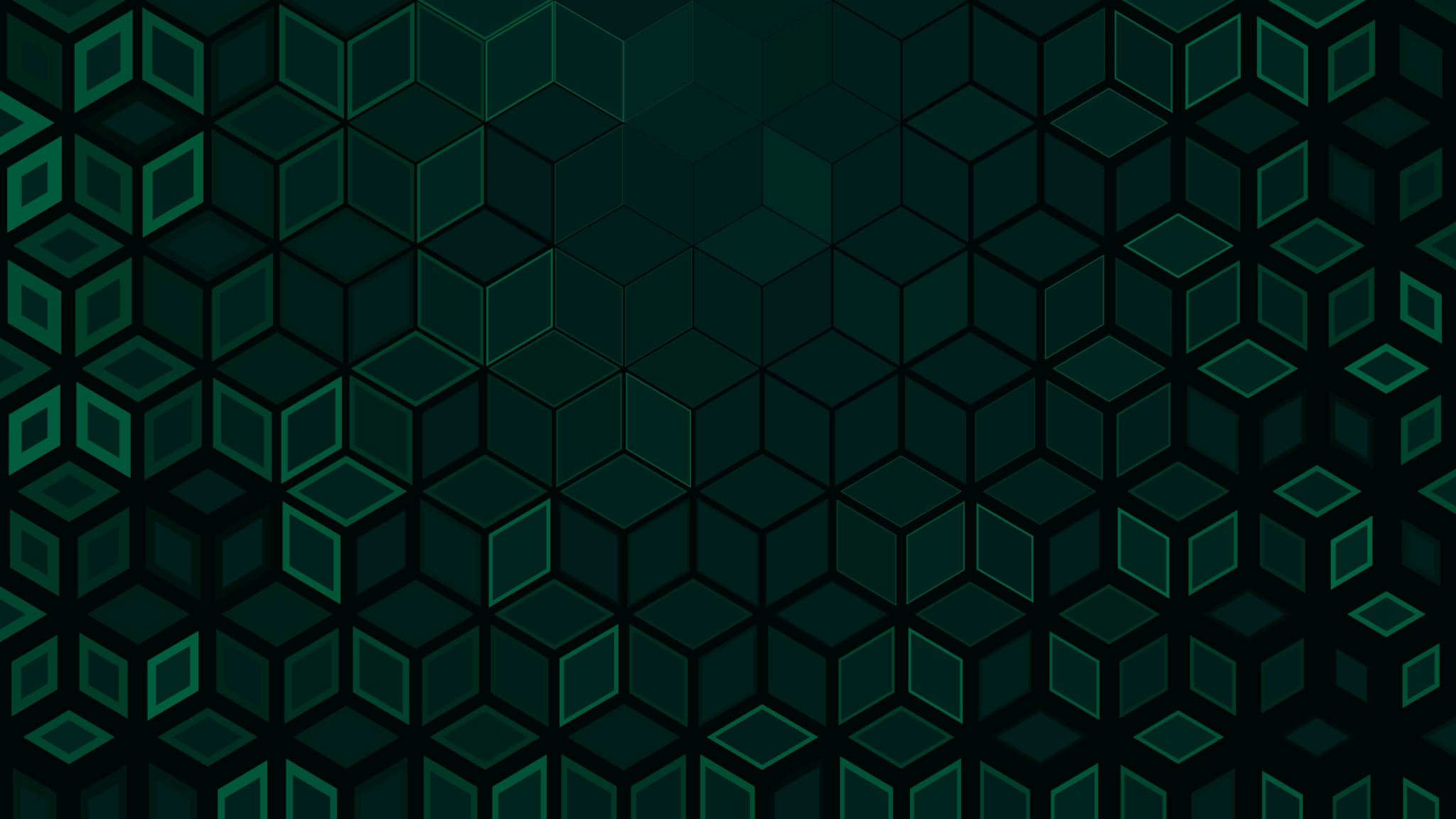 Varijanca
Standardna devijacija
Primjer 1
Primjer 2
Zadatak 1
Primjer 3
Zadatak 2
Normalna razdioba
Normalna razdioba je histogram relativnih frekvencija podatka koji je uvijek potpuno određen njegovom aritmetičkom sredinom i standardnom devijacijom.
Ima oblik zvonolike krivulje simetrično položene oko x̄  ,a σ  joj određuje širinu raspršenja oko aritmetičke sredine.
 - u intervalu x̄  ± σ nalazi se 68.2% podataka.
 - u intervalu x̄  ± 2σ nalazi se 95.4% podataka.
 - u intervalu x̄  ± 3σ nalazi se 99.6% podataka..
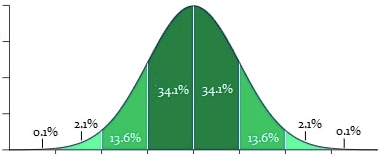 x̄ + 2σ
x̄ + 3σ
x̄ - 3σ
x̄ - 2σ
x̄ - σ
x̄ + σ
x̄
Primjer 1
Ako je prosječan IQ čovjeka 100 , a njegova standardna devijacija 15. Onda normalna razdioba izgleda ovako.
Kolika je vjerojatnost da osoba ima IQ veći od 115?
Rješenje: 13.6% + 2.1% + 0.1% = 15.8%
Kolika je vjerojatnost da osoba ima IQ između 70 i 100?
Rješenje: 13.6% + 34.1% = 47.7%
Ponavljanje
U dva su grada mjerene temperature u °C tijekom 10 dana.Grad A: 19, 21, 22, 22, 23, 23, 24, 25, 25, 26Grad B: 20, 25, 26, 18, 23, 13, 16, 26, 18, 15
    Koji grad ima veću standardnu devijaciju?
       B
       U kojem gradu je stabilnija temeperatura?
       A

2. Ako je prosječan broj bodova koji su postigli učenici 142 boda , a standardna devijacija 7.Koliko posto učenika ima od 135 do 149 bodova.
34.1%
47.7%
68.2%
95.4%
Hvala na pažnji!